Тема со-бытия
«Тюльпан для мамы»
Предполагаемые результаты
Дети называют характерные черты внешнего вида тюльпана.
Владение детьми техникой изготовления поделки из бумаги (оригами) – тюльпана (складывают бумагу, опираются на схемы, преобразовывая ее в разные формы).
Цель
Формирование представления детей о разновидностях цветов, выделяя их особенности.
Закреплять умения детей работать с техникой «оригами» (работая со схемами, сделать цветок из бумаги – тюльпан).
Создание условий для формирования у детей чувства заботы и уважения к маме, через знакомство детей с государственным праздником – Днем матери.
Развитие психических процессов.
Создание условий для развития регулятивных умений.
Содержание деятельности
Формирование потребности: беседа воспитателя с детьми о маме, чтение стихотворения о маме,  рассказ воспитателя детям о государственном празднике – День матери.  Рассматривание  и обсуждение сюжетной картины «Мальчик дарит маме цветы». Рассказ детей о том, как можно поздравить маму.  Прослушивание песни  «Про маму из кинофильма «Мама» Ю. Энтина на протяжении изготовления тюльпана.
Образ желаемого результата: Цветок из бумаги – тюльпан.
Формирование мотива:  рассказ детей о том, как они любят свою маму, как они, а чтобы  поздравляют маму в другие праздники, а чтобы мама обрадовалась – подарить ей цветок, сделанный своими руками.
Стимулирование целеполагания: Тюльпан - подарок маме к ее празднику.
Стимулирование планирования: рассказ воспитателя детям о государственном празднике – День матери. Рассказ детей о том, что можно подарить  маме (цветы).
        Беседа  воспитателя  с детьми о том, какие цветы можно подарить ? Где их достать? (купить ,
        вырастить, сделать своими руками и из чего? ). Рассматривание иллюстраций с цветами 
         (очень внимательно тюльпан). Рассматривание  готовой поделки  (части цветка – 
         сколько их? ). Работа с  пооперационными листами и схемой.
         Координация выполнения действий:  Дети внимательно слушают, потом выполняют за
         воспитателем всю последовательность выполнения тюльпана, опираясь на схемы.. Со стороны
         воспитателя: индивидуальный подход; направляющая, стимулирующая и организующая помощь;
         напоминание.
Оценка результата: Выставка поделок на столе, рассматривание, анализ прошедшей деятельности,
         рассказ детей.
УМК
Стихотворение 
День сегодня непростой -Это праздник милых мам!В час осенний золотойИх поздравить нужно нам!Каждой маме на землеПоздравления звучат,Ярким лучиком во мглеДетские глаза горят.Пусть здоровье и любовьГреют мамочек всегда!Их поздравим дружно вновь,Не забудем никогда!
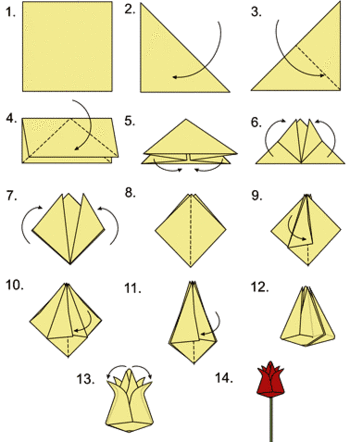 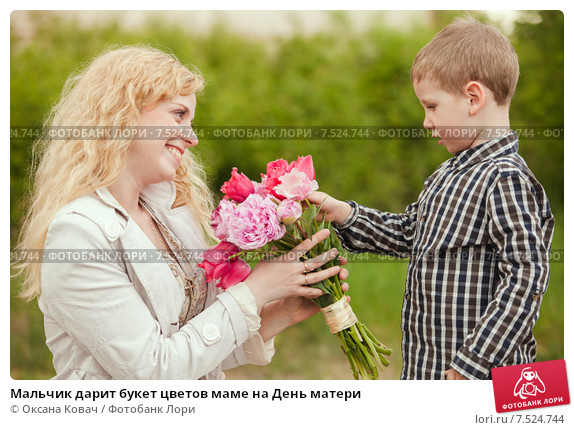 Результативность работы
Называют характерные особенности тюльпана.
Были сформированы у детей представления о государственном празднике - «День матери».
Дети научились по технологии оригами делать тюльпан из бумаги, работая со схемами.